Export Financing: Alternative Options
Natalie Wheatle
October 9, 2014
[Speaker Notes: Good afternoon ladies and gentlemen. My name is Natalie Wheatle and I’m from JAMPRO. You’ve heard about some of the more traditional methods of financing your business and of course bank loans and investors are common solutions. However, in some cases an entrepreneur simply may not want to bring on investors or cannot secure a loan. My task today is to give you some information on the more nontraditional options that are available to finance your business and your exports.]
Agenda
[Speaker Notes: I’ll be looking at the difference between local and international transactions. The financing challenges that SMEs face and then I will delve into some alternative financing options that you may consider.]
Introduction
The trade or transaction cycle is typically longer for export than for local trade

International transactions usually involve risks not present in local transactions e.g. exchange rate fluctuations, issues of cross border, shipping, customs, etc.

Export transactions therefore require more cash resources than local transactions
[Speaker Notes: Exporting generally requires more cash than local transactions do. Why is this so? 

Well, the trade or transaction cycle is typically longer for export than for local trade. 
Also, international transactions usually involve risks not present in local transactions example shipping and customs. So export transactions therefore require more cash resources than local transactions.

But then, this creates a further problem for SMEs because]
Financing Challenges
The number one challenge for SMEs is the lack of access to capital; because:

Funding gaps relate to firm size, risk, knowledge and flexibility

Borrowing requirements are small and usually do not appeal to financial institutions

Issues with collatorization
[Speaker Notes: The number one challenge for them is the lack of access to capital. And why is this so.
Well, financial institutions may snob SMEs because of their size and inherent risk. Borrowing requirements are usually small and do not appeal to financial institutions and of course, SMEs may not have access to appropriate collateral.

So what are the alternatives?

The first one that I want to point out is actually a very common one, personal financing.]
Personal Financing
Increase your income
Sell non-essential personal assets – Think high-value assets such as your second vehicle, property, recreation equipment, etc.
Cut expenses – Both business and personal. Consider outsourcing or contract manufacturing.
Savings
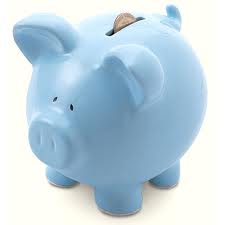 [Speaker Notes: And there are different avenues through which you may accumulate some more personal money.

Increase your income, even though that’s easier said than done.

Sell non, essential personal assets and think high value assets such as that second car, a piece of land, that boat you wish you had the time to us, etc.

You may try cut your expenses, both personal and business and for your business, consider outsourcing or contract manufacturing. There are a lot of facilities out there that are already established that would be more than willing to do contract manufacturing for you.

And investing in your own business is a good reason to break the piggy bank]
Revenue Based Financing
[Speaker Notes: Revenue based financing is another option for funding your exports and there are two main ways.

Factoring, which refers to the purchase of credit worthy accounts receivable in exchange for immediate cash.

Purchase Order financing is similar to factoring, but goes one step further. The financier guarantees the order of a buyer by paying for the product to be manufactures, then taking their cut.]
Credit Cards
A number of companies provide credit cards designed for business use offering low to zero percent introductory rates
Interest rates after this free or introductory period is often in the double digit however, so only those entrepreneurs with the discipline to manage this for of cash should consider it.
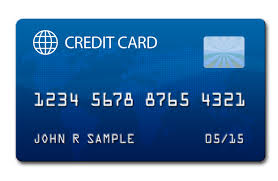 [Speaker Notes: There is the good old credit card, which is really not an ideal option, but it is one nonetheless. 

A number of companies provide credit cards designed for business use offering low introductory interest rates.

But remember that rates after this period is often in the double digit, so try not to consider the credit card option if you don’t have the discipline to manage it.]
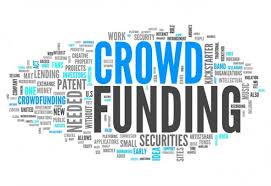 An online platform that aids the access of finance via small amounts donated by a large number of people
www.kickstarter.com; www.indiegogo.com; www.rockethub.com
[Speaker Notes: Crowd funding is becoming a very popular method for raising financing for organizations, from charities to businesses and this is an online platform that aids the access of finance via small amounts donated by a large number of people. And these are just some tips on how to effectively leverage this option.
Ensure that you coin an attractive and engaging brand story
Use videos, images and photos
Network though social media
And remember to recognize though who give you money]
Competitions
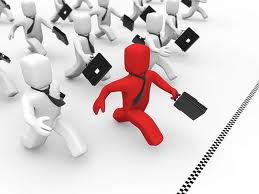 Almost all business competitions have a cash prize
However:
Many hours of time and preparation required
A good short term financial option, not a long term financing strategy
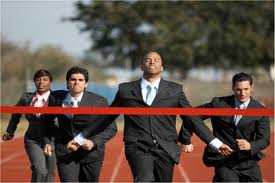 Scotiabank Entrepreneurial Challenge; CEDA Breakpoint Series
[Speaker Notes: Competition is an option and almost all business competitions have a cash prize. Bear in mind however that competitions require many hours of time and preparation and although it’s a good short term financial option, it is not a long term financing strategy. And the two that comes to mind are the ….]
Grant Funding
Non-payable financing provided by government, nonprofits or other organizations to eligible applicants

Usually targeted to specific industries/sectors

Highly competitive and requires extensive reporting and tracking on how funds are being used

Usually available on a reimbursable basis
[Speaker Notes: Now this one is a favourite for most, because it is often considered to be free money. and who doesn’t love free money?

Grants are non payable financing provided by government, non-profits or other organizations to eligible applicant.

They usually target specific industries/sectors

They are highly competitive and required extensive reporting and tracking on how funds are used

And they are usually available on a reimbursable basis]
Award Programmes
Marketing
Increase in Credibility
Mentoring and Coaching
Cost Savings
In-Kind Benefits
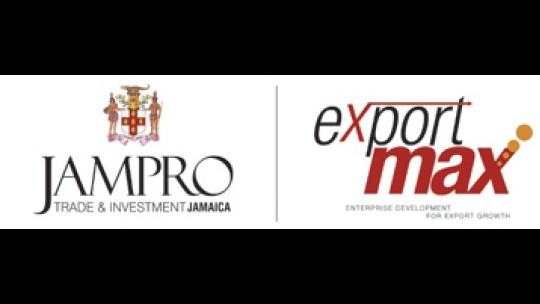 [Speaker Notes: Award programmes are similar to grants but usually there isn’t any cash prize. Instead, participants receive in-kind benefits like marketing support, mentoring and cost savings. The one that comes to mind is JAMPRO’s Export Max Programme, which offers capacity building and market penetration support to participants with an objective of entering new markets and increasing export sales.

And the final alternative I want to give to you today is this…]
How about asking your customers to fund your business?
Request a
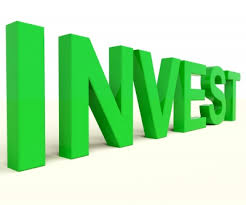 They may want to
[Speaker Notes: How about asking your customers to fund your business?

Can somebody tell me how?]
THANK YOU
www.tradeandinvestjamaica.org
E: info@jamprocorp.com
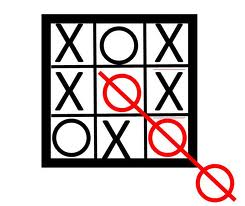 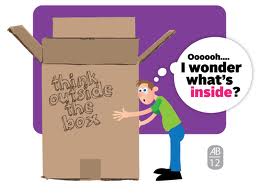 [Speaker Notes: This brings me to end of my presentation. Remember that business in general often requires you to think outside of the box, or in the box for that matter. Bear in mind that as with any financial decision, the options presented here have multiple benefits and risks that must be thoughtfully explored.

Thank you.]